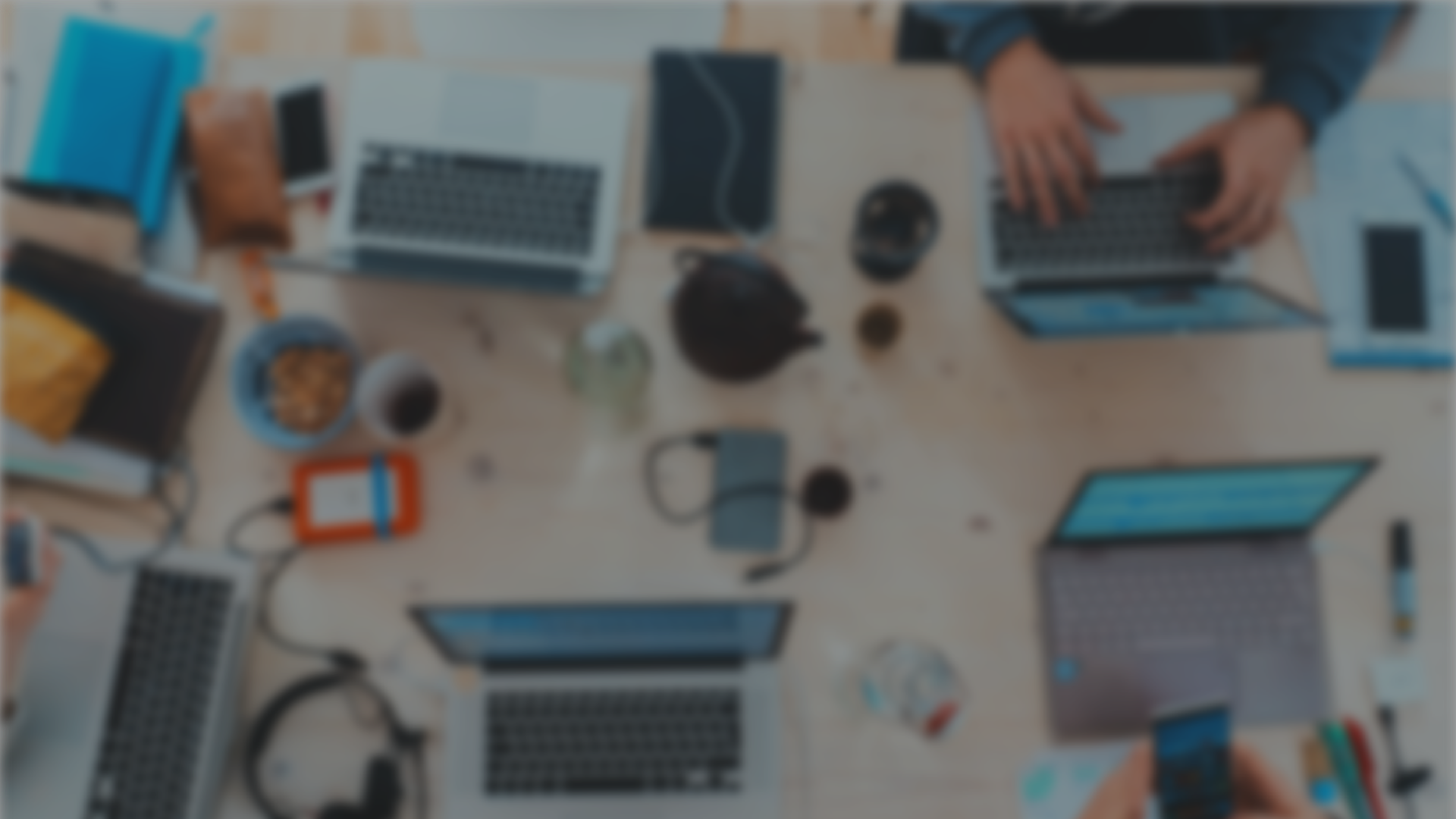 Sprint 53Show and Tell16 October 2024
G Squad
Digital Team
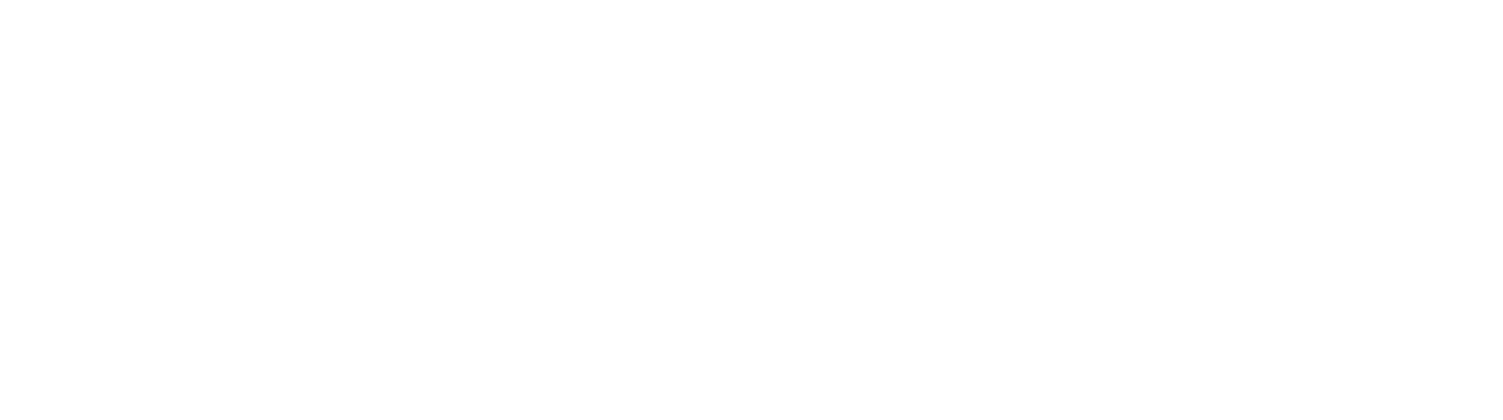 Sprint 53
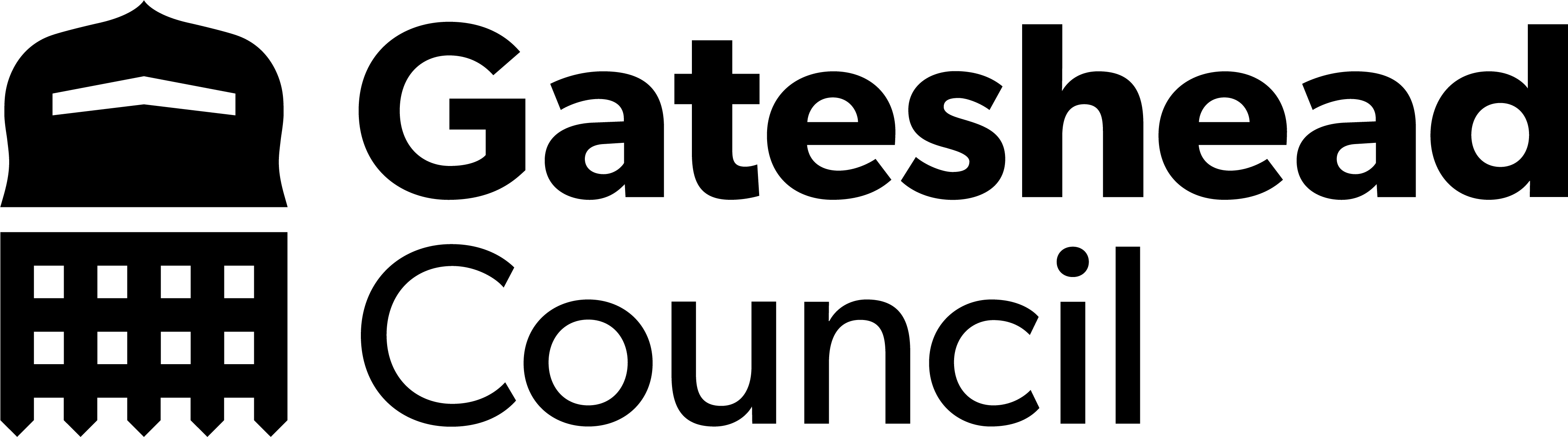 Introduction
Sprint Goals
Housing alterations development
Sprint 53
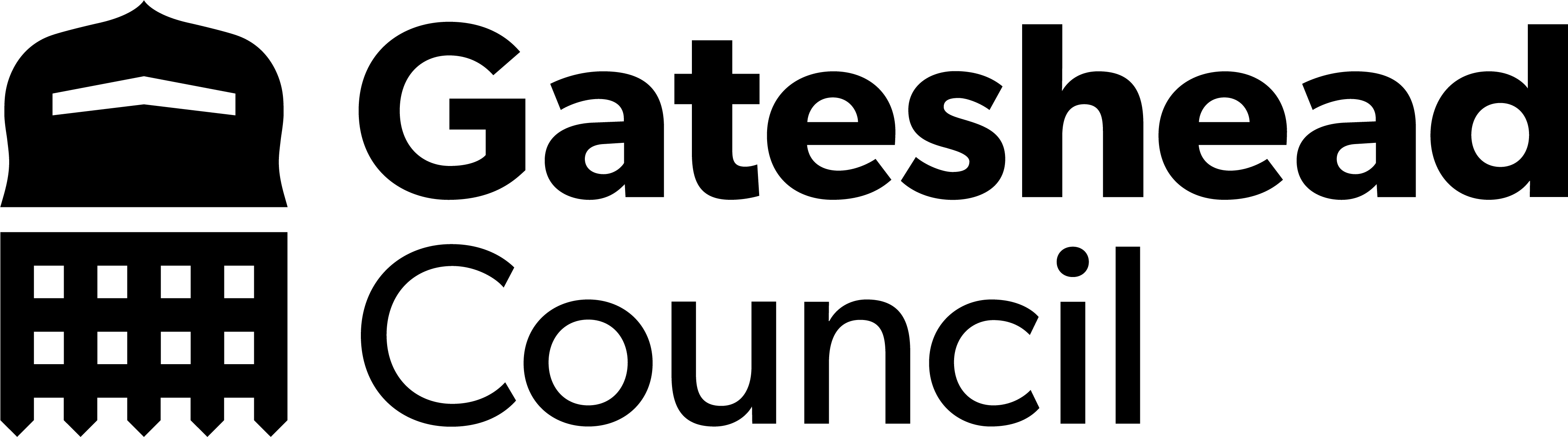 Content
Home ownership pages
Updated Right to Buy and Leaseholders content to comply with Regulator for Social Housing
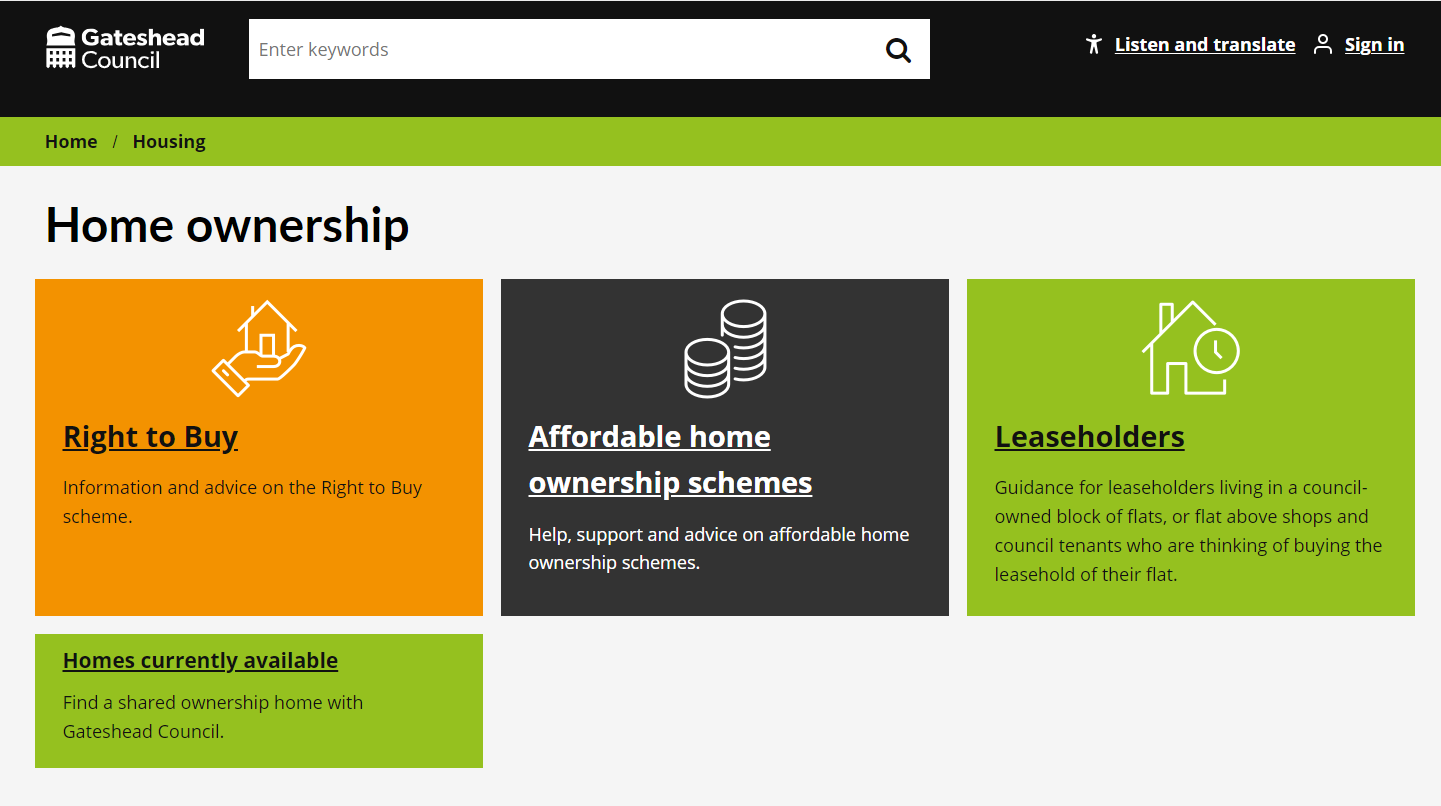 Sprint 53
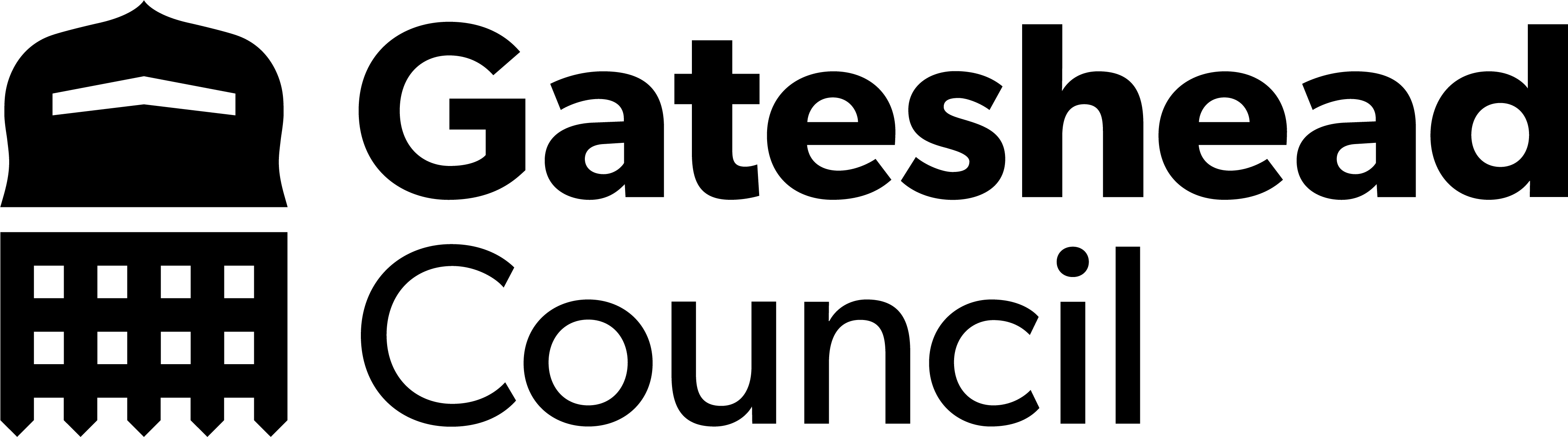 Content
Plain English
Lower reading age
Up-to-date legislation
Help available (from us and independents)
Sprint 53
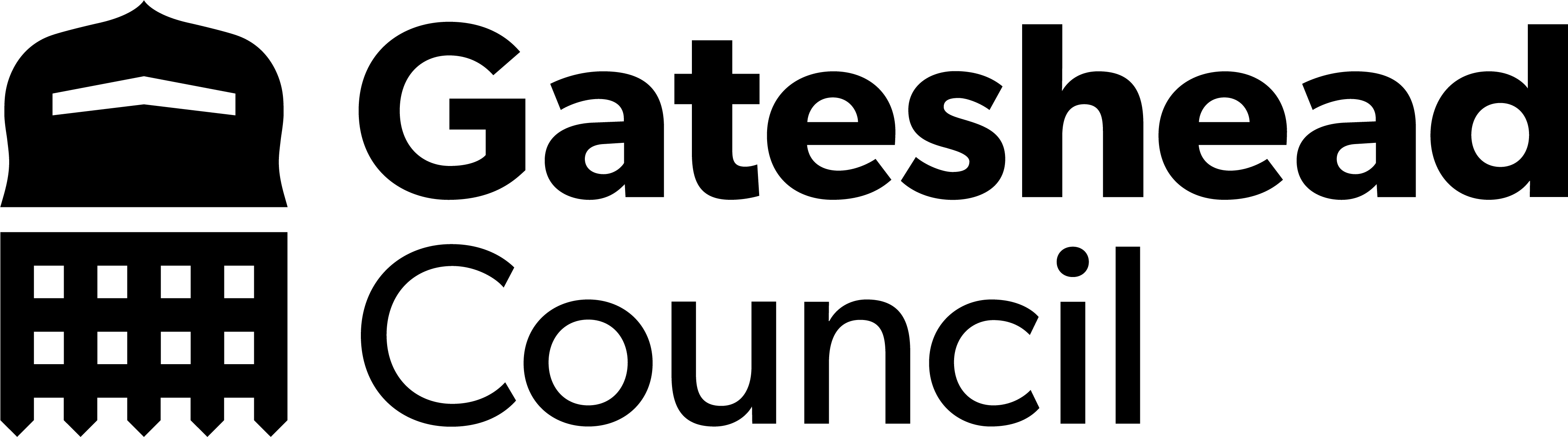 Content
Other content work
'Social housing in Gateshead' - in preprod
Sheltered schemes
HRA Business Plan
Sprint 53
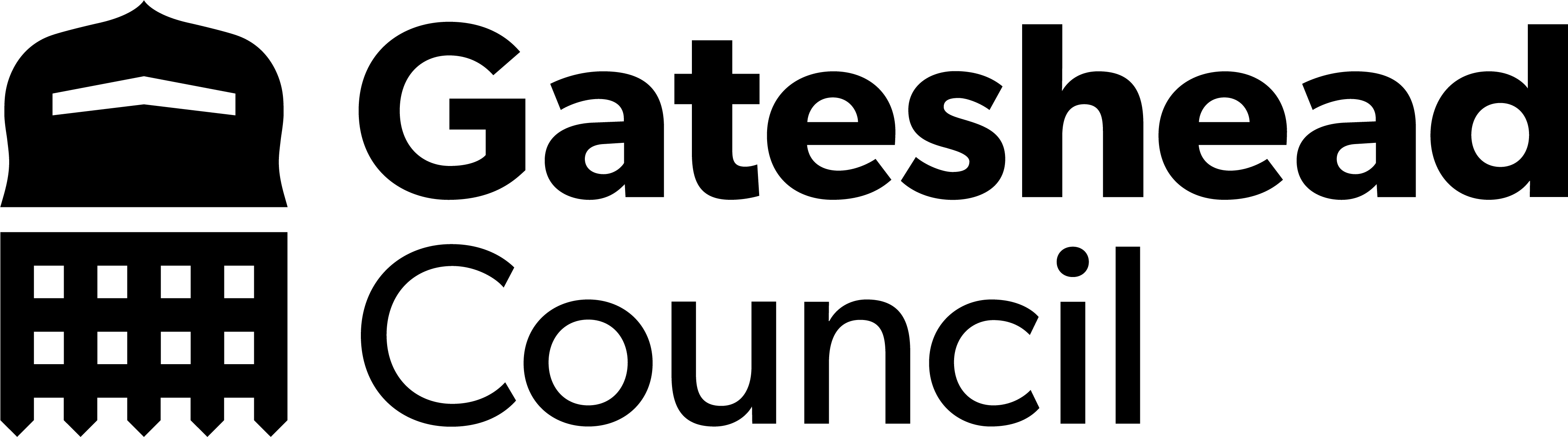 Discovery
Complaints
Reviewing the proposed complaints form and case management
Sprint 53
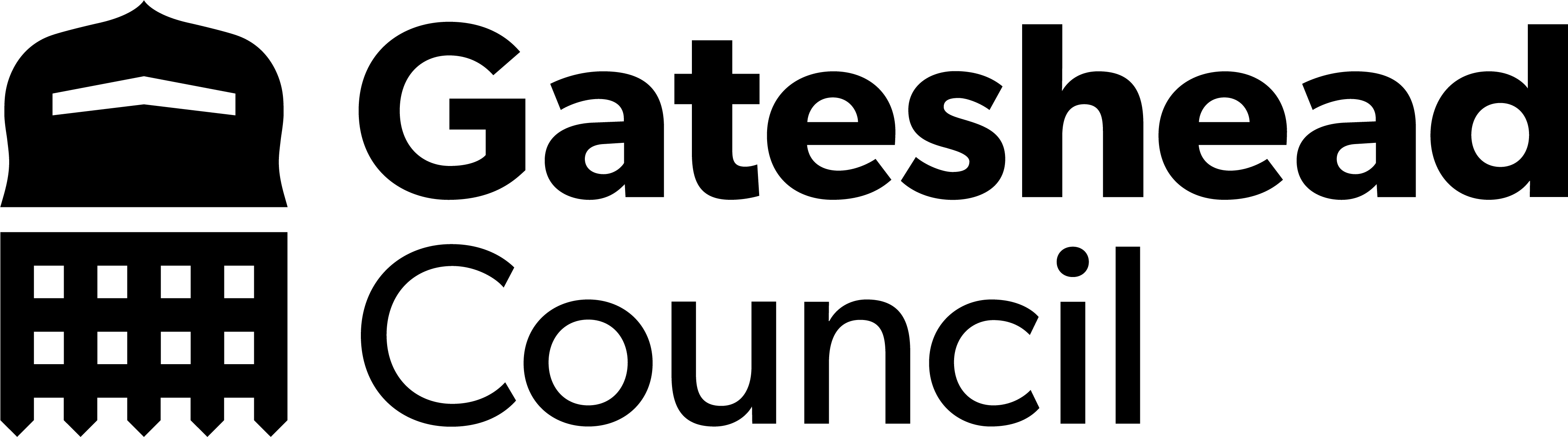 Wireframes
Empty property exemption type E- occupant now lives permanently in a hospital, care home, nursing home or hostel
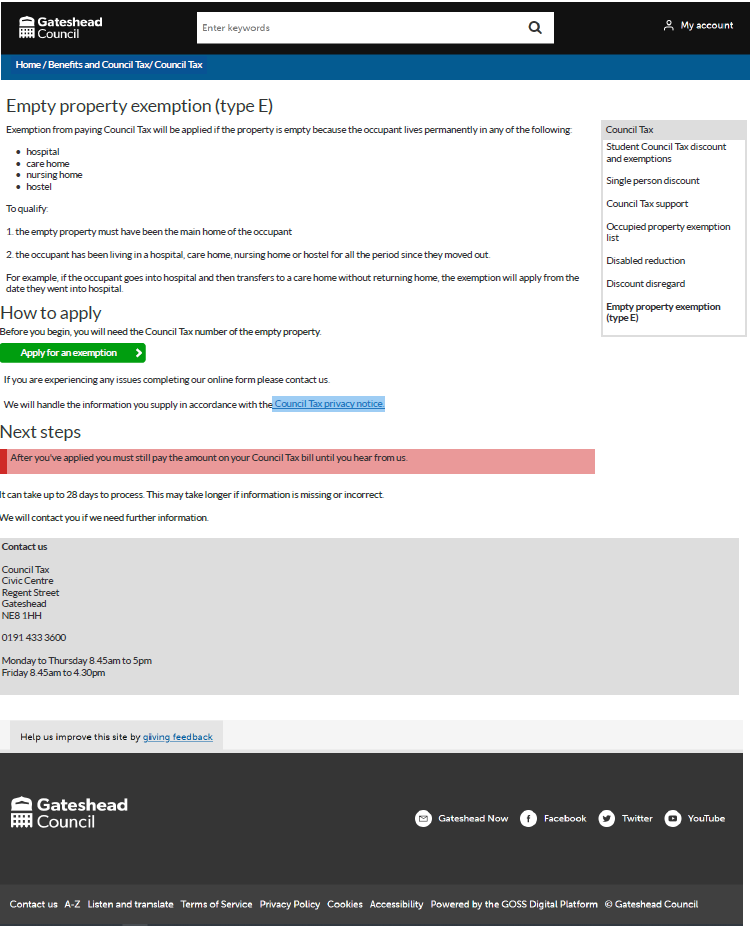 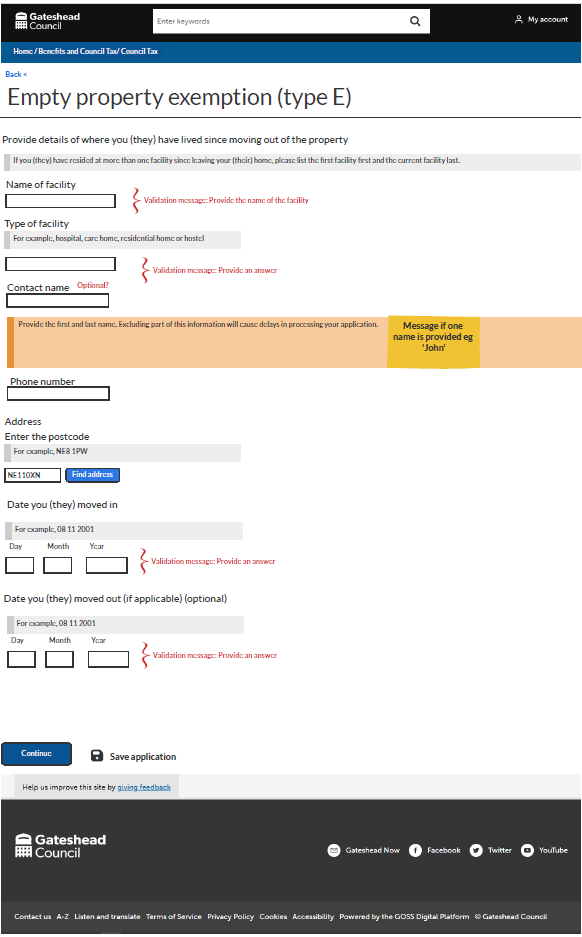 Sprint 53
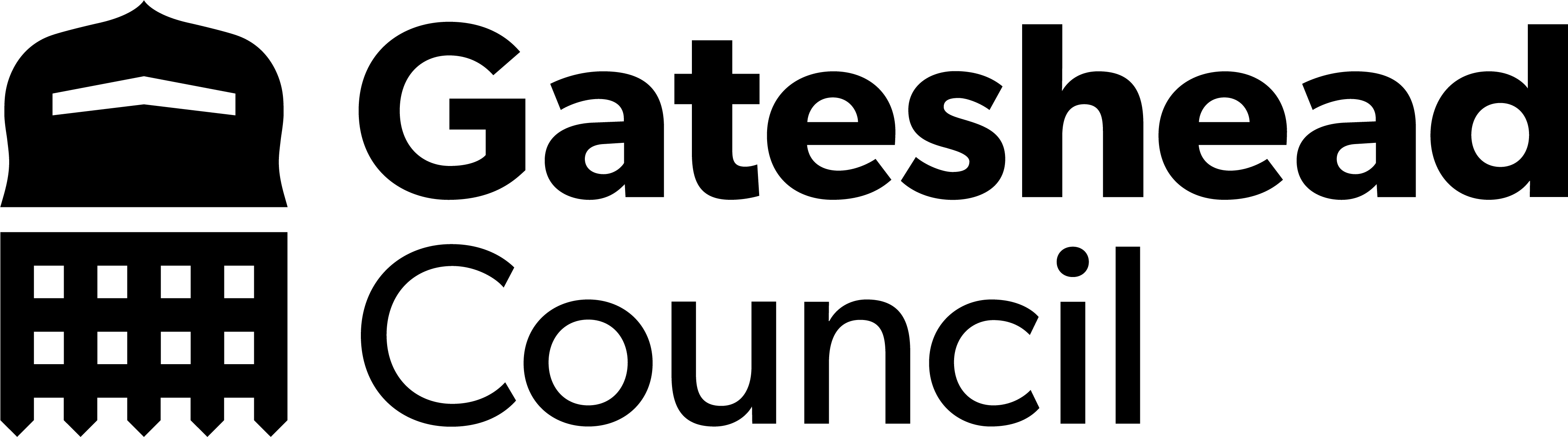 Wireframes
Empty property exemption due to a death
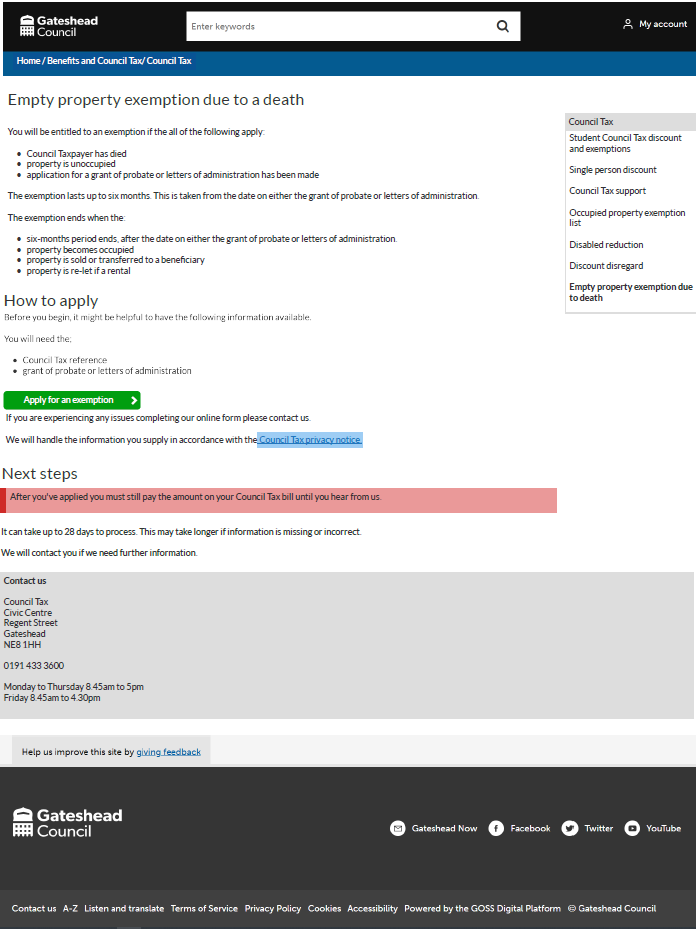 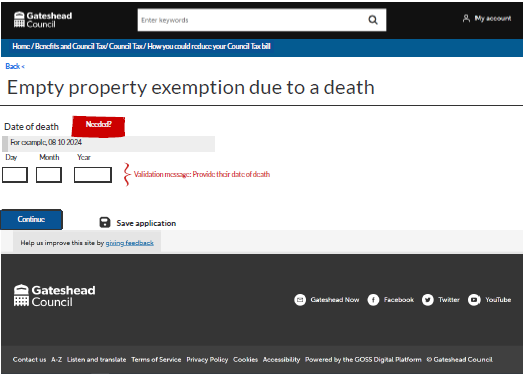 Sprint 53
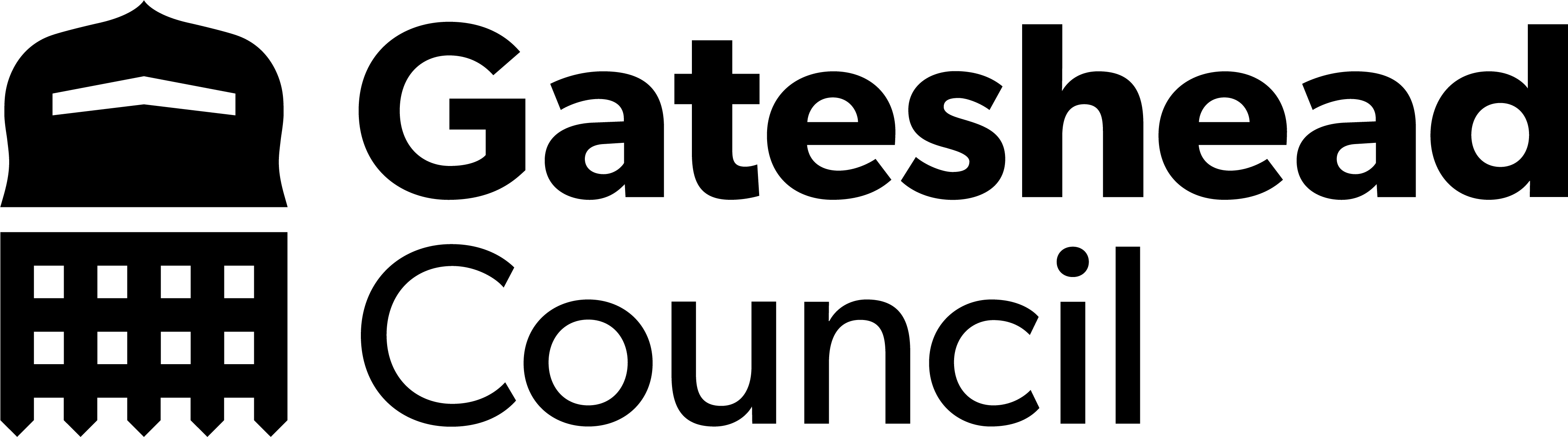 Wireframes
Disabled reduction
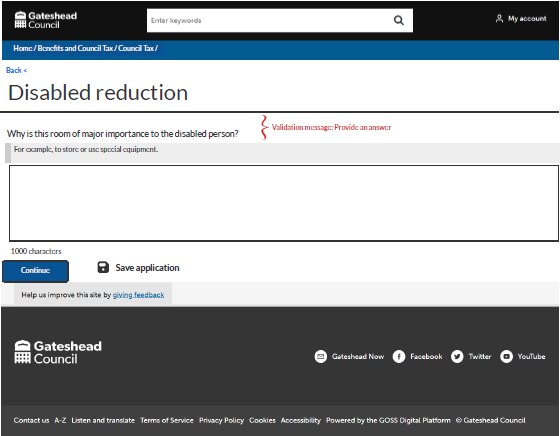 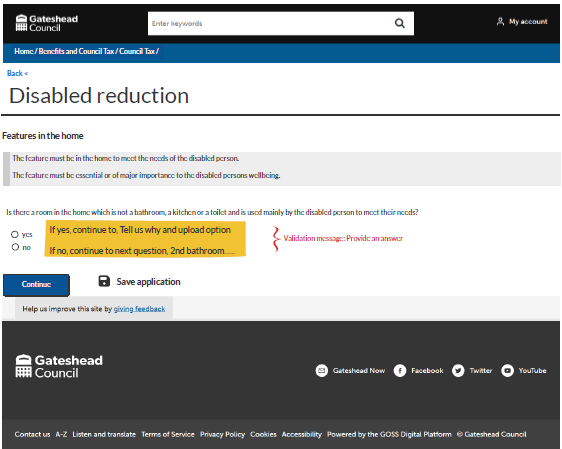 Sprint 53
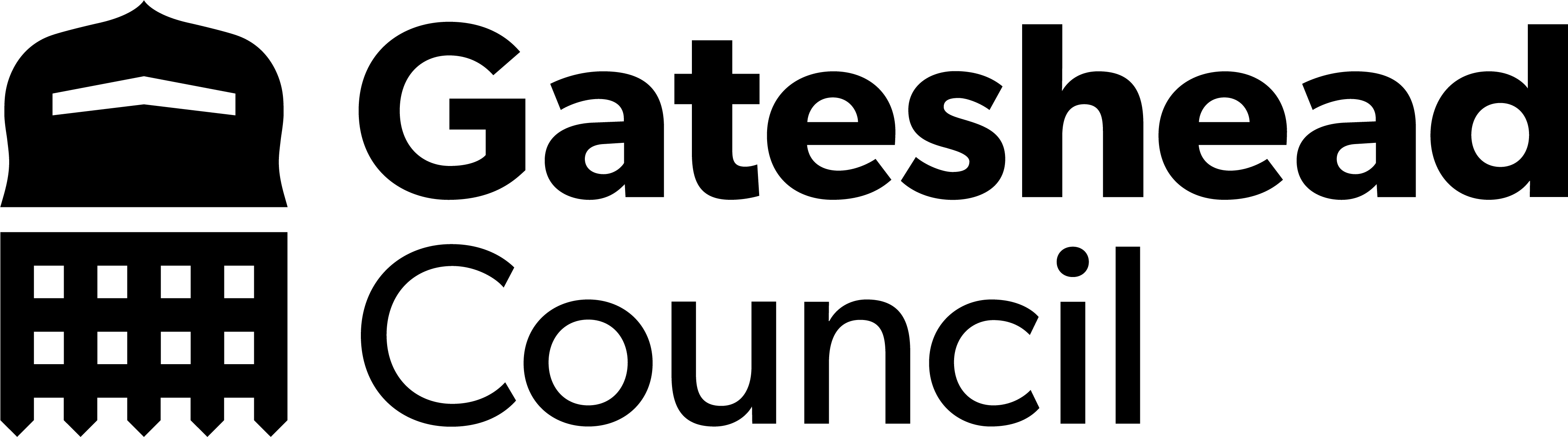 Development
Enhancing the User Experience for File Uploads
Utilising repeating pages to improve user experience
Sprint 53
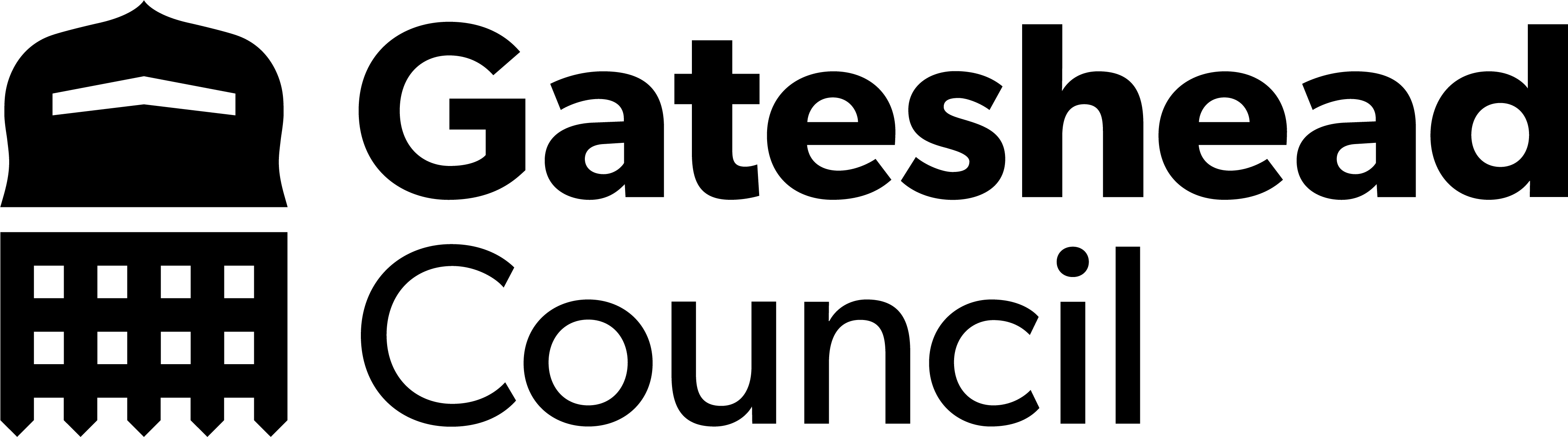 Development
We’ve implemented the new Repeating page feature to streamline the process of uploading multiple files in our forms. Here are the key improvements:
Updated UI: A more intuitive design for easier navigation.
Clear information: Guidance to help users through the upload process.
Total file size limit: A cap of 10MB for all uploads combined.
Duplicate File Detection: Automatic identification of previously uploaded files.
Enhanced error messaging: More informative messages for a smoother experience.
Demo
Sprint 53
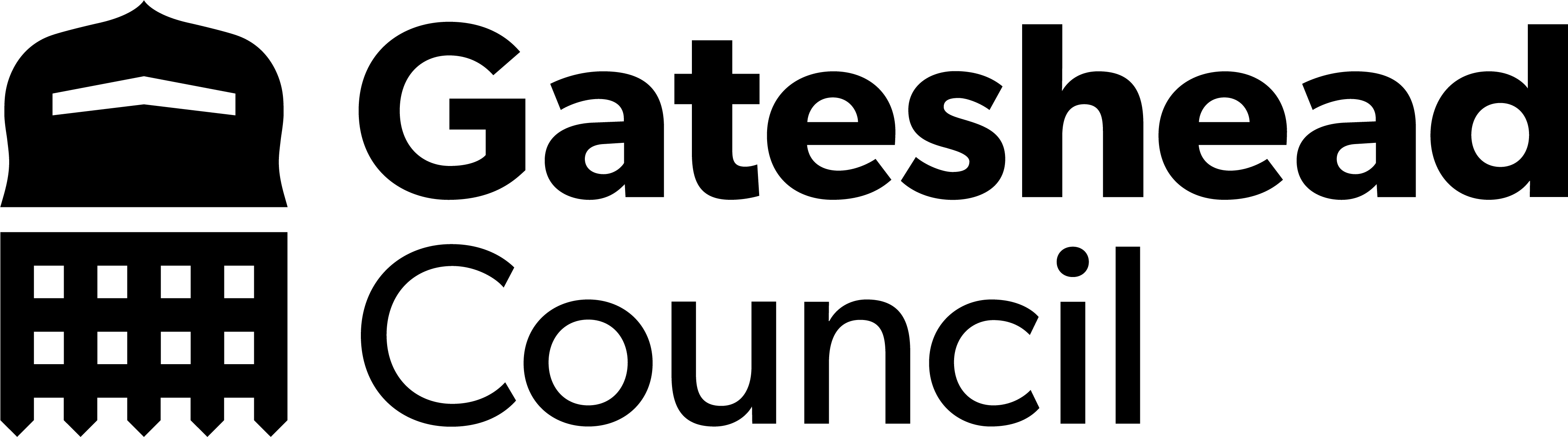 Development
Other development
Financial assessments:Implemented repeating pages to allow the service to collect three months' worth of financial statements for each account.

Council Tax student discount and exemptions:Final bug fixes and tweaks ready for go live.

Pavement licensing:Refactored to include payment reconciliation.
Sprint 53
Sprint 53
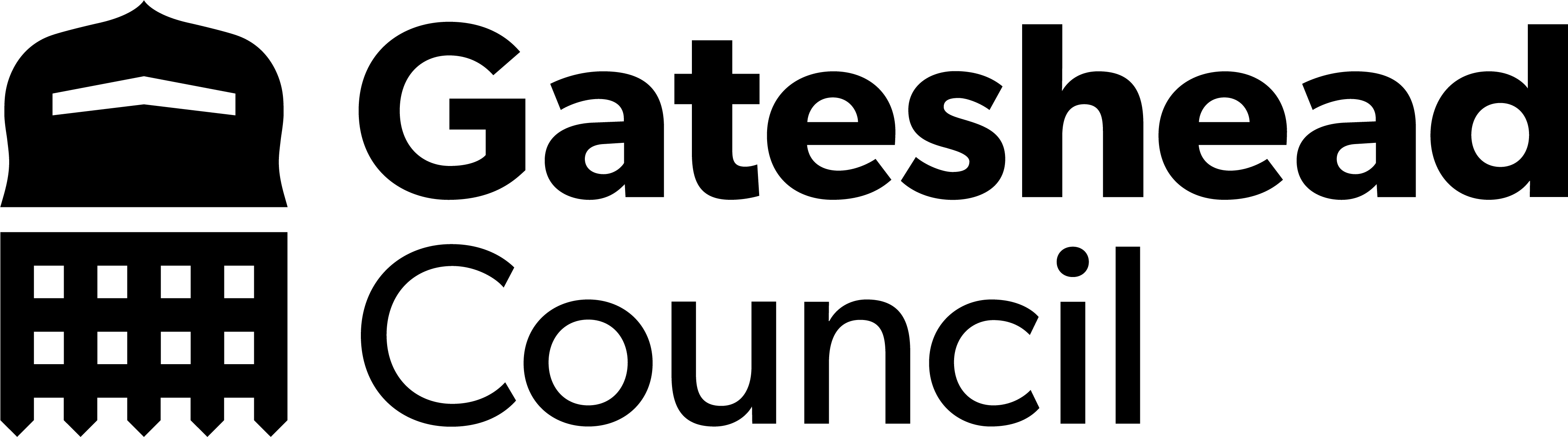 Conclusion
Conclusio
What’s next?
Continue with housing alterations development
Improvements to Bulky Waste process
Further Council Tax form developments
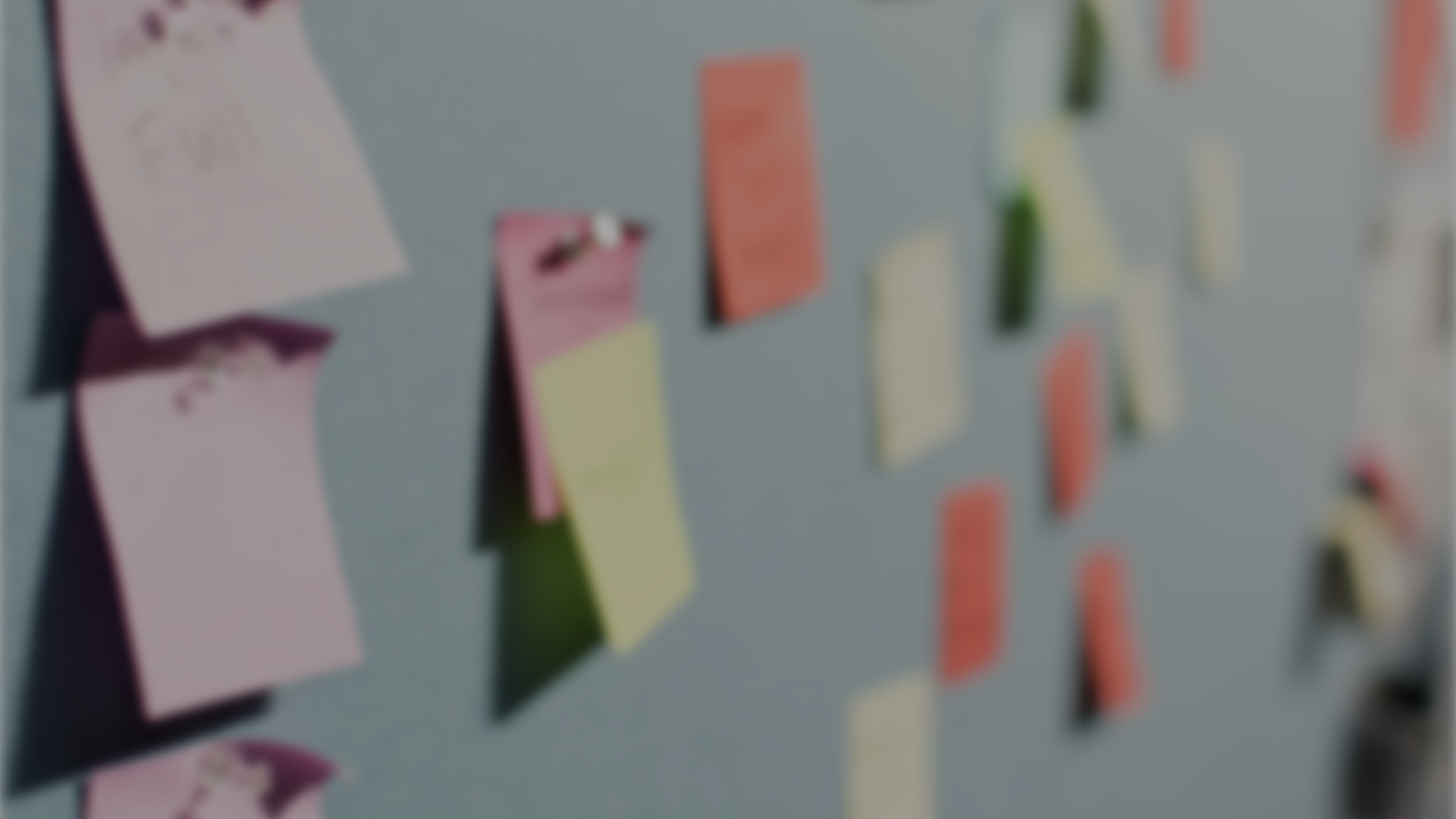 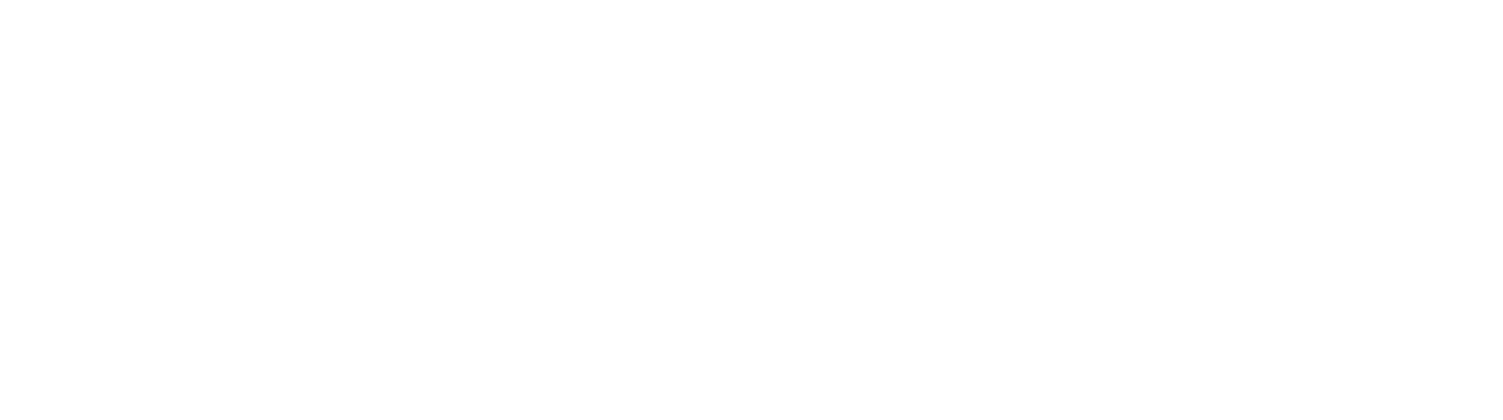